CSCB58: Computer Organization
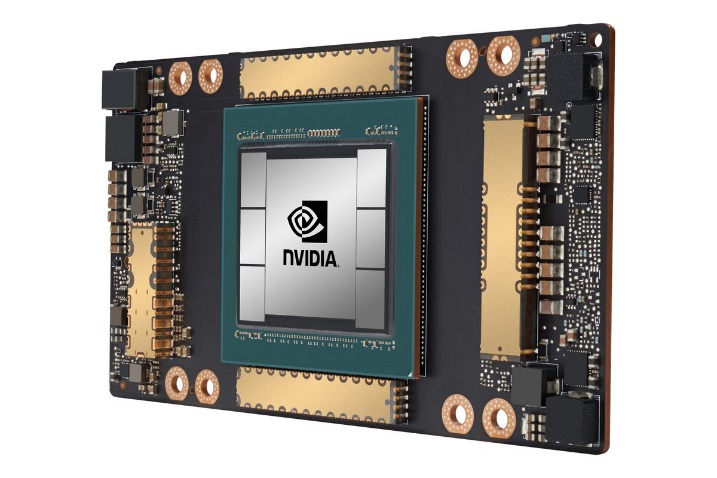 Prof. Gennady Pekhimenko
University of Toronto
Fall 2020
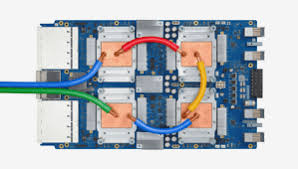 The content of this lecture is adapted from the lectures of 
Larry Zheng and Steve Engels
CSCB58 Week 3:
Summary
2
Week 3 review
Building
Mux/demux
Decoders
Adders
Subtractors
Comparators
Comparators
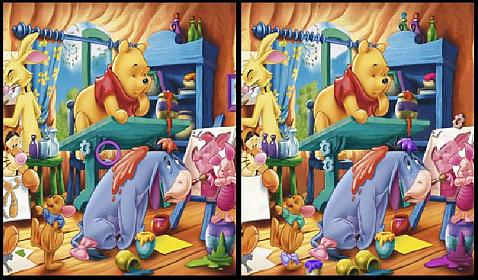 4
Comparators
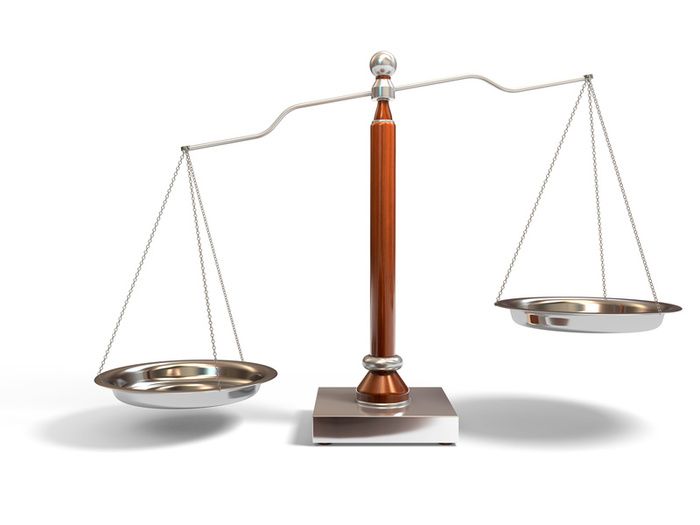 A circuit that takes in two input vectors, and determines if the first is greater than, less than or equal to the second.
How does one make that in a circuit?
5
Basic Comparators
A
B
A=B
Comparator
A>B
Consider two binary numbers 			 A and B, where A and B are one bit long.
The circuits for this would be:

A==B:

A>B:

A<B:
A<B
A·B + A·B
A·B
A·B
6
Basic Comparators
A1
A0
B1
B0
What if A and B are two bits long?
The terms for this circuit for have to		 expand to reflect the second signal.
For example:

A==B:
Comparator
A=B
A>B
A<B
(A1·B1+A1·B1)·(A0·B0+A0·B0)
Make sure that the values of bit 1 are the same
Make sure that the  values of bit 0 are the same
7
Basic Comparators
A1
A0
B1
B0
Comparator
What about checking if A is greater		 or less than B?


A>B:




A<B:
A=B
A>B
A<B
A1·B1 + (A1·B1+A1·B1)·(A0·B0)
If not, check that the first bits are equal…
…and then do the 1-bit comparison
Check if first bit satisfies condition
A1·B1 + (A1·B1+A1·B1)·(A0·B0)
A > B if and only if A1 > B1 or (A1 = B1 and A0 > B0)
8
General Comparators
The general circuit for comparators requires you to define equations for each case.
Case #1: Equality
If inputs A and B are equal, then all bits must be the same.
Define Xi for any digit i:
(equality for digit i)

Equality between A and B is defined as:
A==B : X0·X1·…·Xn
Xi = Ai·Bi + Ai·Bi
Comparators
Case #2: A > B
The first non-matching bits occur at bit i, where Ai=1 and Bi=0. All higher bits match.
Using the definition for Xi from before:



Case #3: A < B
The first non-matching bits occur at bit i, where Ai=0 and Bi=1. Again, all higher bits match.
n
A>B = An·Bn + Xn·An-1·Bn-1 + … + A0·B0·Π Xk
k=1
n
A<B = An·Bn + Xn·An-1·Bn-1 + … + A0·B0·Π Xk
k=1
Comparator truth table
Given two input vectors of size n=2, output of circuit is shown at right.
Comparator example (cont’d)
A<B:
LT = B1·A1 + B0·B1·A0  + B0·A0·A1
Comparator example (cont’d)
A=B:
EQ = B0·B1·A0·A1 + B0·B1·A0·A1 + 	B0·B1·A0·A1 + B0·B1·A0·A1
Comparator example (cont’d)
A>B:
GT = B1·A1 + B0·B1·A0  + B0·A0·A1
Comparing larger numbers
As numbers get larger, the comparator circuit gets more complex. 
At a certain level, 					 it can be easier 					 sometimes to just 					 process the result					 of a subtraction					 operation instead.
Easier, less circuitry,					 just not faster.
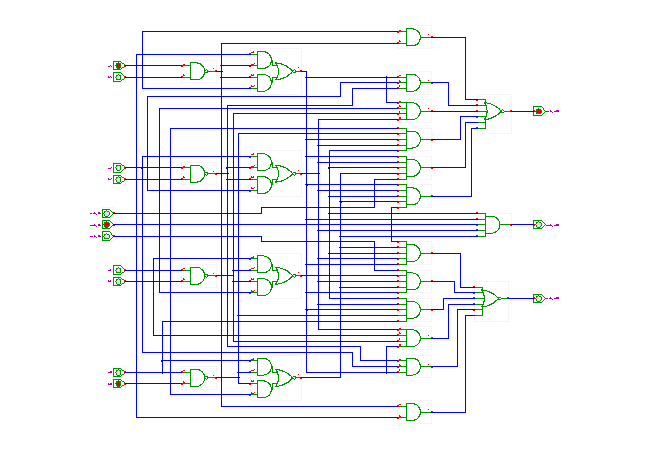 Question #1
How do you write the number 78 as an 8-bit binary number?


What is the two’s complement of 01101101?


What is the sum of 01101101 and 01101101?
128 64 32 16  8  4  2  1
0  1  0  0  1  1  1  0
10010011
11011010
Note what’s happening here!
Question #2
What groupings 					 are in the K-map					 on the right?


What logic equations do these groupings represent?
A·B + C
CSCB58: Computer Organization
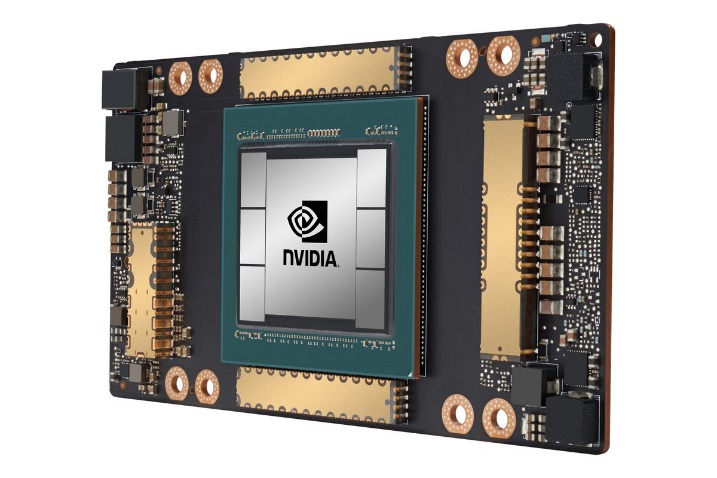 Prof. Gennady Pekhimenko
University of Toronto
Fall 2020
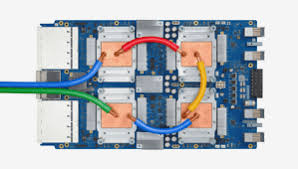 The content of this lecture is adapted from the lectures of 
Larry Zheng and Steve Engels